Simcoe County Data Consortium
November 16, 2023
Land Acknowledgement
2
Agenda
Welcome and Introductions
Social Innovation Department and Community Impact Labs by Irena Pozgaj-Jones
 HealthSTATS Revitalization Update by Melanie Dupuis
Local Updates 
Roundtable
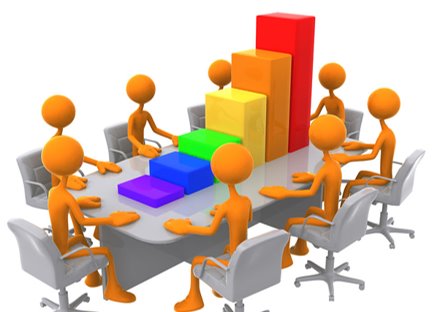 3
Agenda
CDP Updates 
Leads Meeting 
Data purchasing and Access Working Group meeting updates 
New tables 
Training and Capacity Building 
Simcoe County Data Consortium feedback update
New Business 
Proof of Concept (POC) for Census 2021 Utilizing Power BI
Next Meeting 
TBD
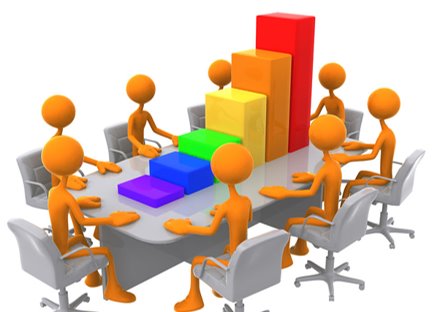 4
Welcome and Introductions
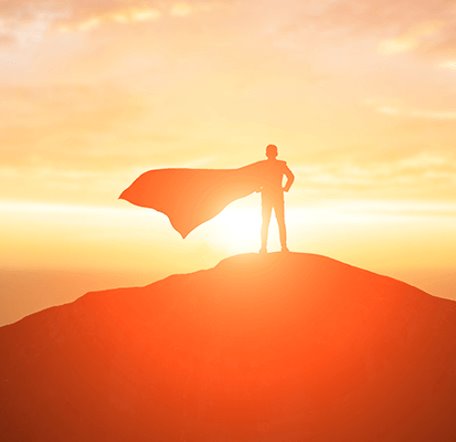 Name, role, and organization
5
Social Innovation Department and Community Impact Labs
6
HealthSTATS Revitalization Update
7
Local Updates
Roundtable
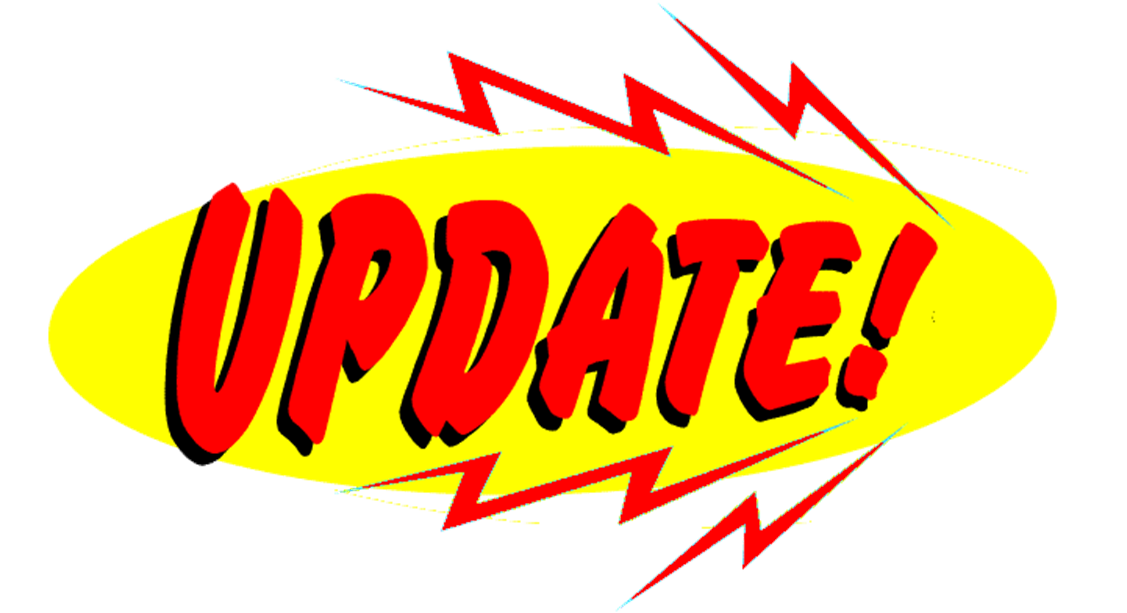 8
CDP Leads Update
Meeting October 5th , 2023
Overview of data acquisition 
Profiles and tables from Statistics Canada (to arrive late 2023 and early 2024)
Budget exhausted for current year 
Discussion on using the General Social Survey as data source for incidents of discrimination 
Upgrades made to infographics and dashboard portal page, more dashboards to come 
Transition to Drupal 9 and implementation of new tools for website 
2024 annual face-to-face meeting will take place in Winnipeg May 9th and 10th
9
Data Purchase and Access Working Group Meetings
Since our last meeting on September 14th, there has been one DPAWG meeting on September 26, 2023
Updates: 
CDP has hit its data acquisition limit
New table deliveries expected mid-December
Priorities: Target Group Profiles (new, custom geographies), low-income, employment, place of work 
Household Target Group Profiles expected in 2024
IRCC Temporary Residents data order to be submitted soon 
Community Action for Workforce Development project
Data portal containing Tableau products (focus on rural communities and marginalized populations) in progress
Tableau Infographics and Dashboards 
Updated housing dashboard in progress 
Inflation effects and effects of increasing interest rates
10
Data Purchase and Access Working Group Meetings
Tables in production
IMBD have been received and will be catalogued 
Core housing need table expected in 2023
Semi-Custom Tables 
No more tables to be acquired for 2021 Census
More data is coming, please see DPAWG meeting notes for more information
11
New Tables
23 new data items were added to the CDP website between September 1st , and November 8th, including:
2021 Census data tables on:
Age, Education, Gender, and Income 
2021 Census Target Group Profiles:
Population with majority of income coming from government transfers 
Highest level of education
Population living in dwellings in need of major repairs 
Francophone population
Community Poverty Project -2021 Census data table
Income status, age groups and gender by selected
cultural and demographic characteristics
Longitudinal Immigration Database [IMBD] tables on:
Immigrant taxfiler data (2014-2020) on income 
and mobility
ICARE- Tables: T1 and T2

Tableau Dashboard 
Low Income Profile Dashboard, 2021
Community Recovery Dashboard- Version 4 
Canadian Business Counts 
June 2023- Business counts, establishment and location counts by employment size and North American Industry Classification System (NAICS)
Employment Insurance Statistics (EIS), Unadjusted for seasonality
Monthly, 2000-2023
12
Training and Capacity Building
Has anyone attended any training and capacity building they would like to talk about? 
Recordings of past webinars are available on the CDP website

ACTION: E-mail webinar ideas of datasets or topics you would be interested in to janessa.boutin@simcoe.ca
Upcoming 
December 5, 2023: Beyond2020 Orientation with Q&A 
December 12, 2023: Disaggregated Data Action Plan (DDAP) webinar
(Postponed until next year) Using Canadian Community Health Survey (CCHS) Public Use Microdata File (PUMF) 
Past 
October 25, 2023: Orientation to the Community Data Program, the Catalogue and More
13
14
15
Other highest downloaded products in 2023: Indigenous identity population TGP, Canadian business counts, establishment and location counts,  visible minority TGP,  Postal Code Conversion File, Target Group Profile of low-income population (MBM)
16
Simcoe County Data Consortium Feedback Update
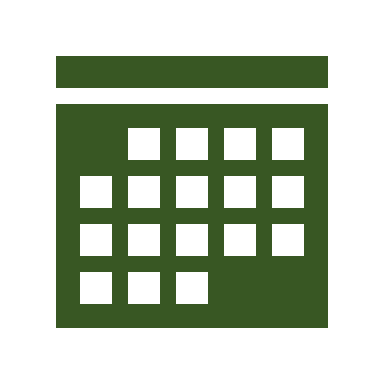 What we heard: 
Some conflicts in schedule 
Poll to be distributed to determine date for next meeting
Enjoy interactive format, diverse content, and hearing about projects from the community
Interest for
 in-person meetings
breakout rooms for larger groups
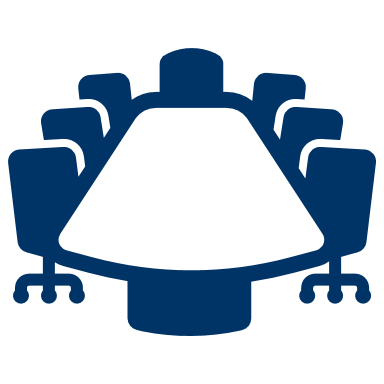 17
New Business
Proof of Concept (POC) for Census 2021 Utilizing Power BI
If there are any questions on this topic, please contact jonathan.katz@simcoe.ca
18
Next Meeting: TBD
19